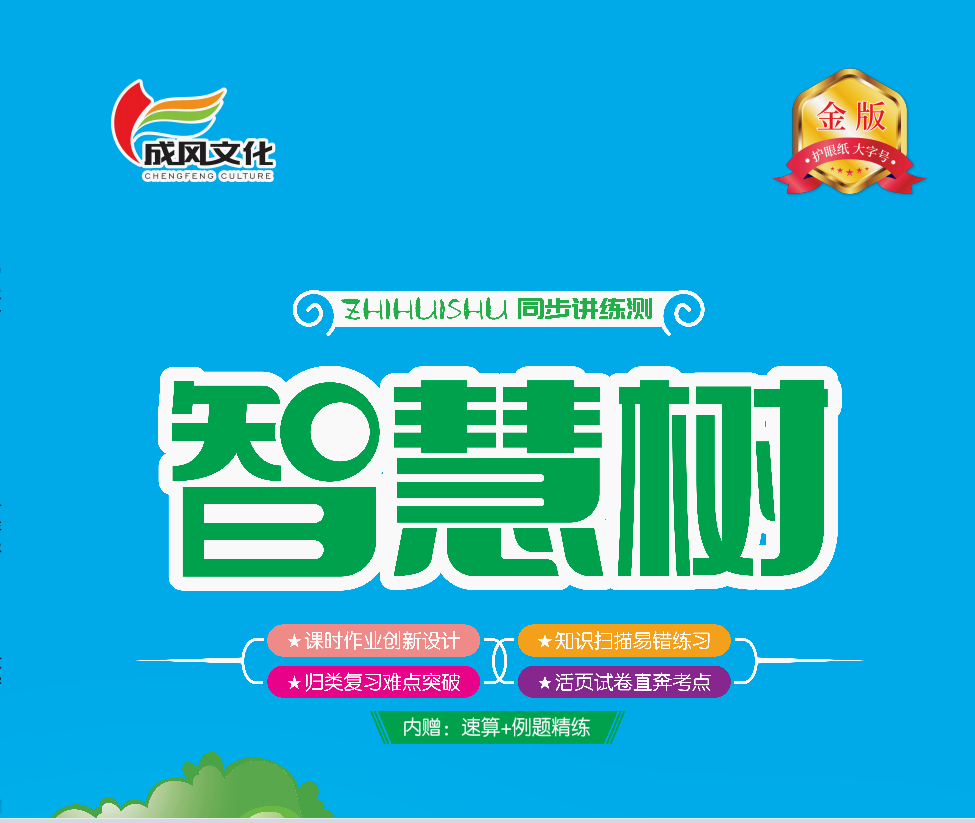 五   100以内的笔算加、减法
第五单元综合练习
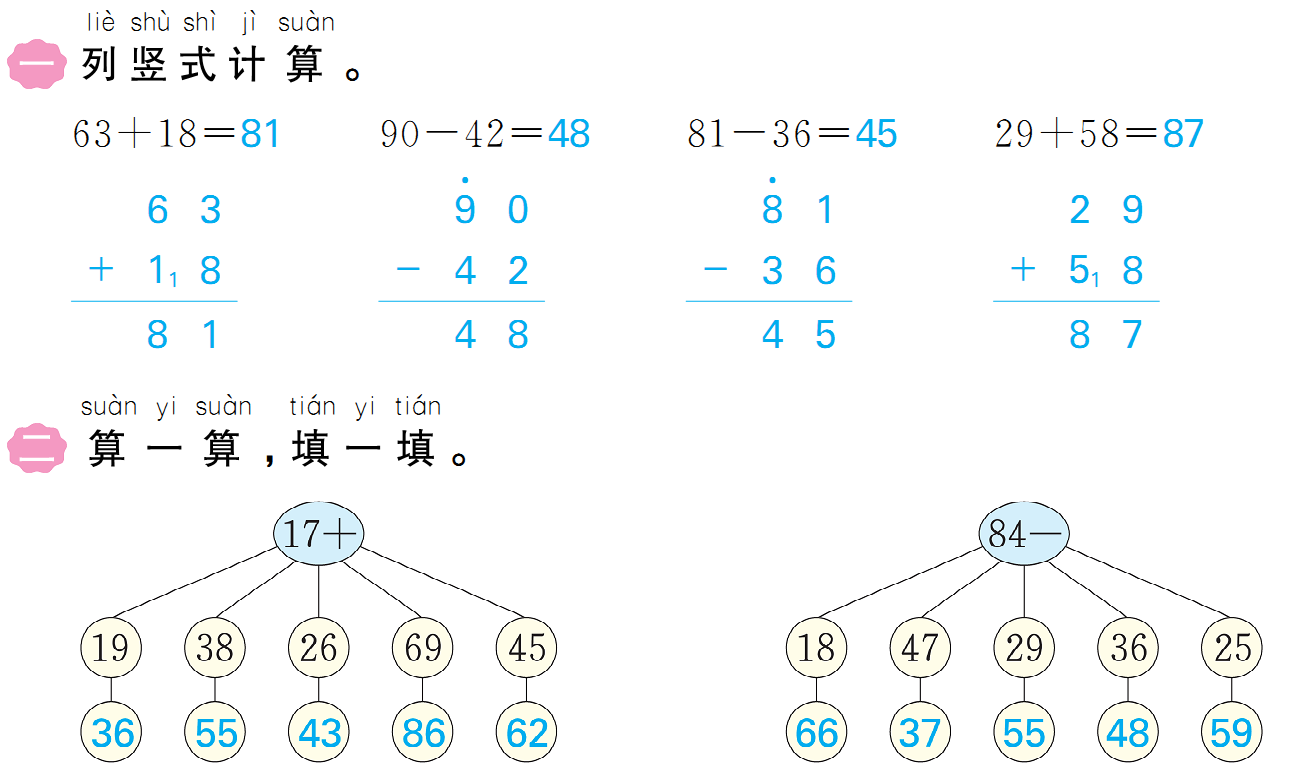 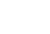 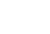 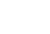 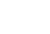 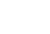 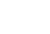 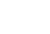 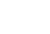 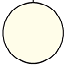 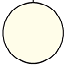 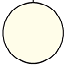 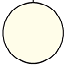 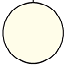 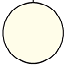 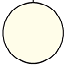 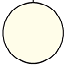 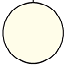 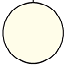 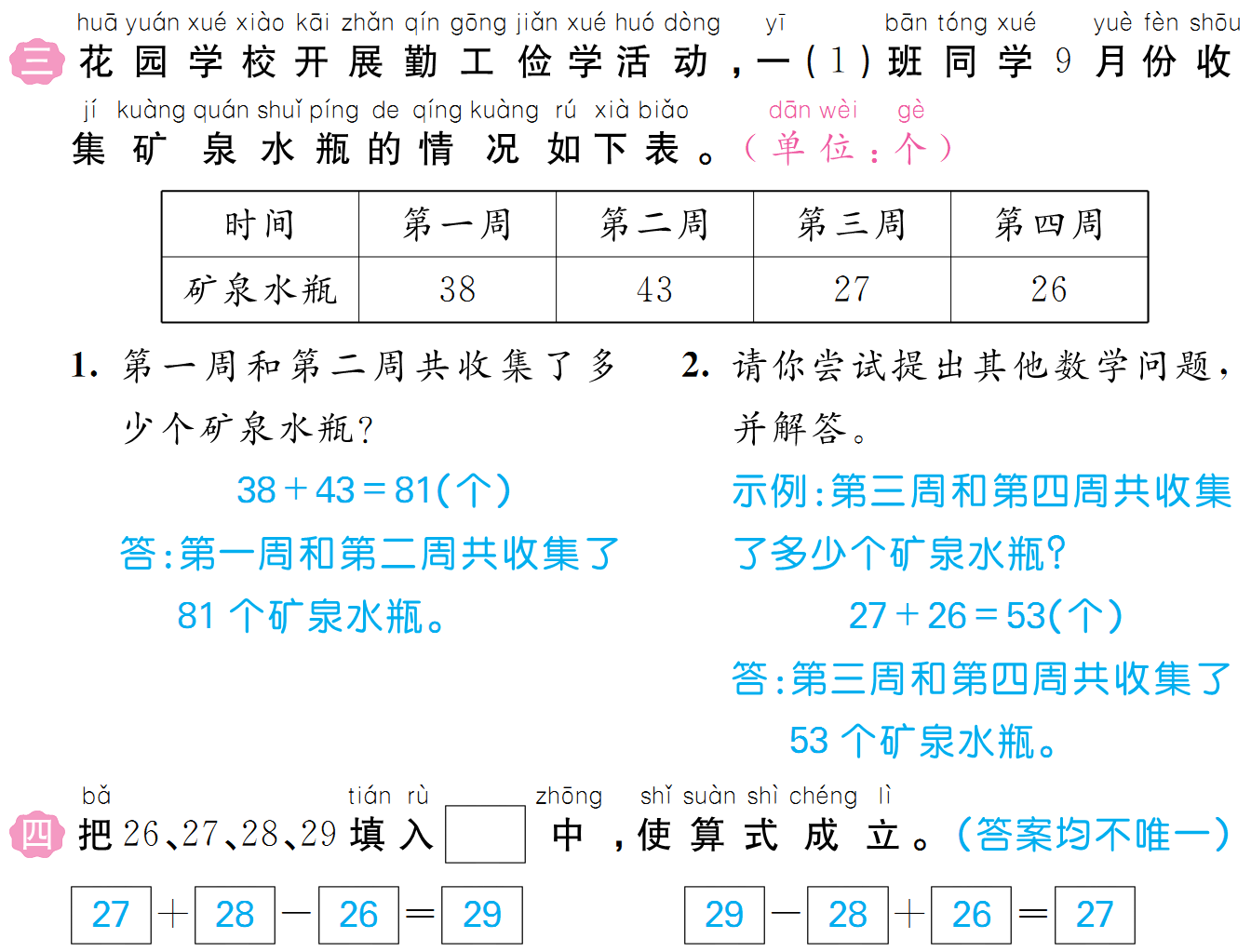 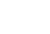 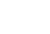 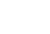 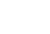 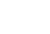 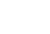 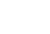 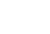 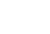 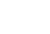 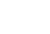 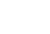 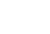 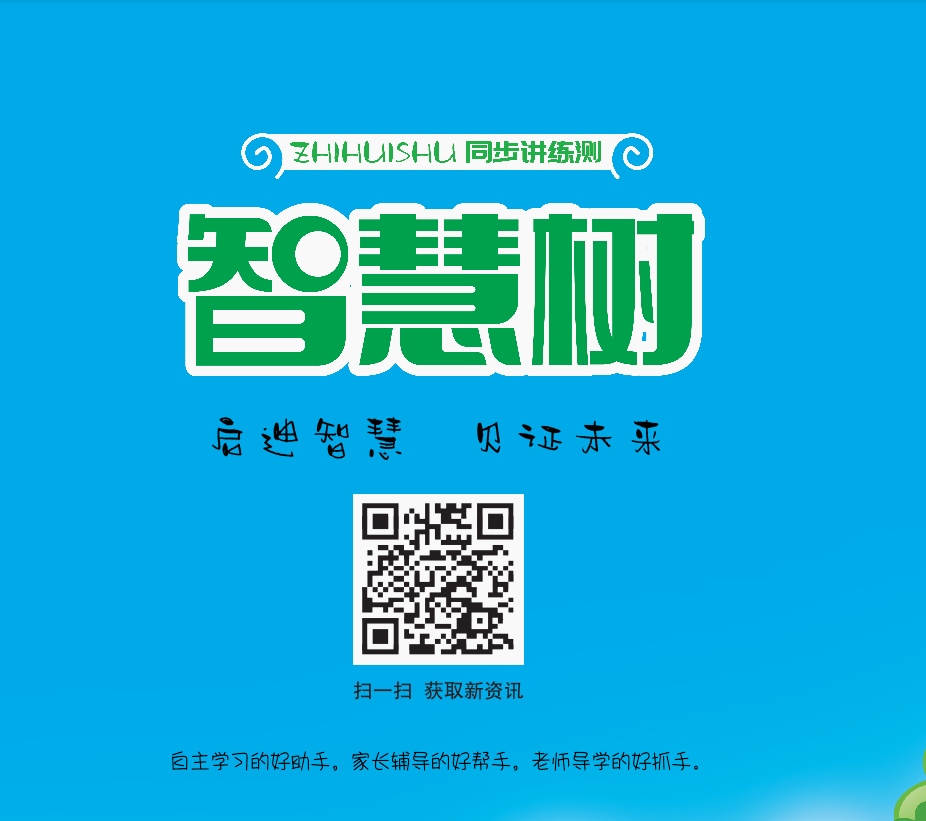 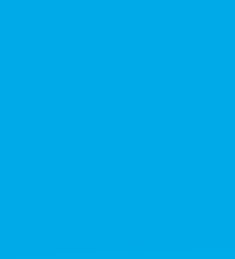